ESE532:System-on-a-Chip Architecture
Day 3:  September 10, 2018
Memory
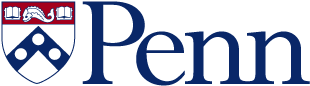 1
Penn ESE532 Fall 2018 -- DeHon
Today
Memory
Memory Bottleneck
Memory Scaling
Latency Engineering 
Scheduling
Data Reuse: Scratchpad and cache
Bandwidth Engineering
Wide word
Banking (form of parallelism for data)
2
Penn ESE532 Fall 2018 -- DeHon
Message
Memory bandwidth (throughput) and latency can be bottlenecks
Minimize data movement
Exploit small, local memories
Exploit data reuse
3
Penn ESE532 Fall 2018 -- DeHon
Memory Scaling
4
Penn ESE532 Fall 2018 -- DeHon
On-Chip Delay
Delay is proportional to distance travelled
Make a wire twice the length
Takes twice the latency to traverse
(can pipeline)
Modern chips
Run at 100s of MHz to GHz
Take 10s of ns to cross the chip
Takes 100s of ns to reference off-chip data
What does this say about placement of computations and memories?
5
Penn ESE532 Fall 2018 -- DeHon
Memory Block
Linear wire delay with distance
Assume constant area/memory bit
N-bit memory, arranged in square
4x capacitydelay change?
width
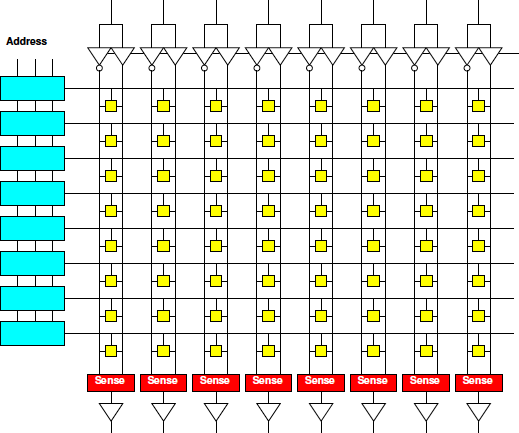 depth
6
Penn ESE532 Fall 2018 -- DeHon
Memory Block
Linear wire delay with distance
Assume constant area/memory bit
N-bit memory, arranged in square
Width relate to N?
Depth?
Delay scale N?
width
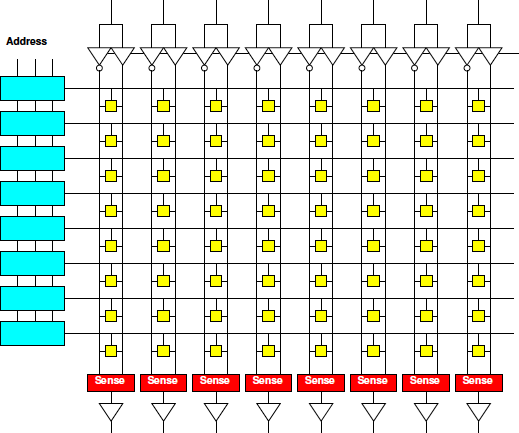 depth
7
Penn ESE532 Fall 2018 -- DeHon
Memory Block Bandwidth
N-bit memory, arranged in square
Bits/cyclescale with N?
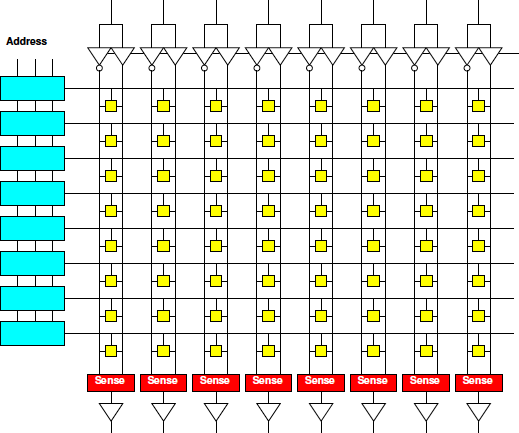 8
Penn ESE532 Fall 2018 -- DeHon
Memory Block Energy
Assume read full width,
Energy scales with N
Activate sqrt(N) wires
Each wire sqrt(N) long
Or, energy/bitscales as sqrt(N)

Larger memoriescost more energy
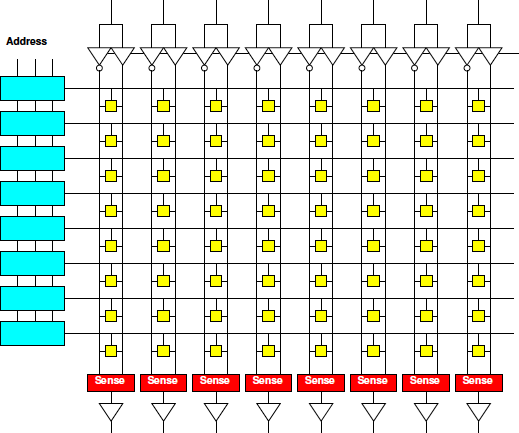 9
Penn ESE532 Fall 2018 -- DeHon
Memory Block Density
Address, sense amplifies are large
Scale slower than bit area
Bits scale N
Address sqrt(N)*log(N)
Sense amps sqrt(N)
Large memoriespay less per bit
denser
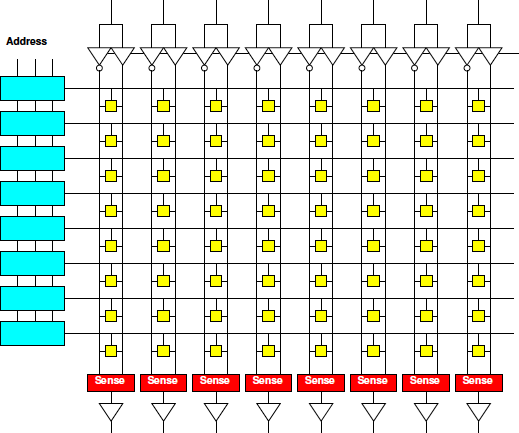 10
Penn ESE532 Fall 2018 -- DeHon
Compactness vs. Memory Size
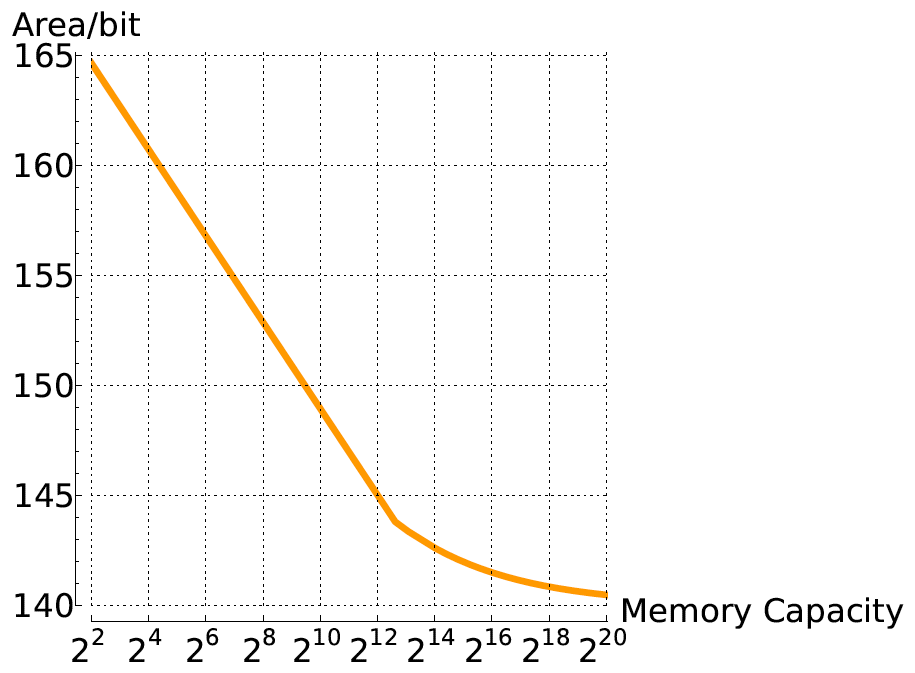 11
Penn ESE532 Fall 2018 -- DeHon
Memory Scaling
Small memories are fast
Large memories are slow
Small memories low energy
Large memories high energy
Large memories dense
Small memories costmore area per bit
Combining:
Dense memories are slow
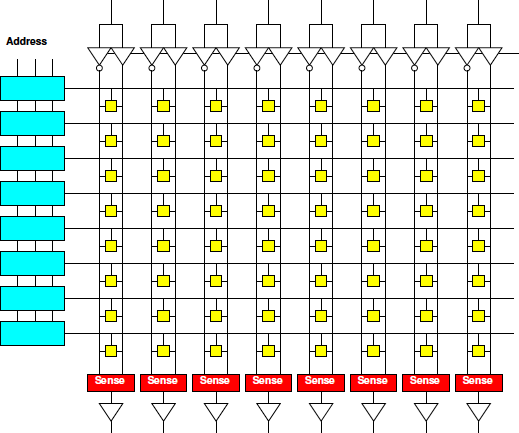 12
Penn ESE532 Fall 2018 -- DeHon
Latency EngineeringScheduling
13
Penn ESE532 Fall 2018 -- DeHon
Preclass 2
10 cycle latency to memory
Throughput in each case?
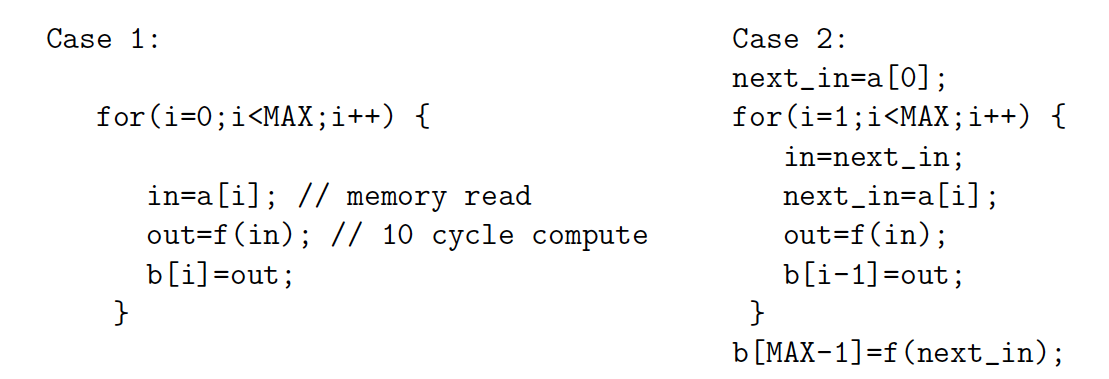 14
Penn ESE532 Fall 2018 -- DeHon
Lesson
Long memory latency can impact throughput
When must wait on it
When part of a cyclic dependency
Overlap memory access with computations when possible
 exploit parallelism between compute and memory access
15
Penn ESE532 Fall 2018 -- DeHon
Latency EngineeringData Reuse
16
Penn ESE532 Fall 2018 -- DeHon
Preclass 3abc
MAX=106 WSIZE=5
How many times execute t+=x[]*w[] ?
How many reads to x[] and w[]?
Runtimeread x,w 20t+=… 5
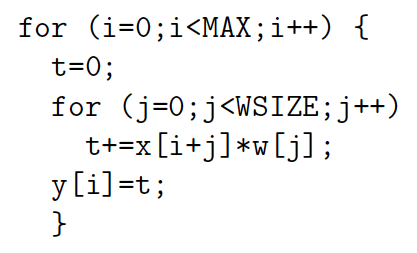 17
Penn ESE532 Fall 2018 -- DeHon
Preclass 3c
T=MAX*WSIZE(Tcomp+Tx+Tw)
T=106*5*(5+20+20)
T=2.25*108
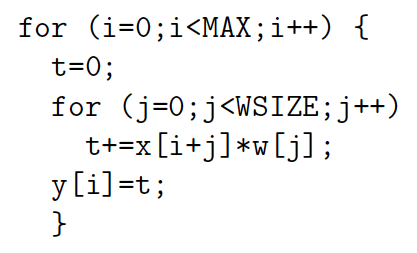 18
Penn ESE532 Fall 2018 -- DeHon
Preclass 3d
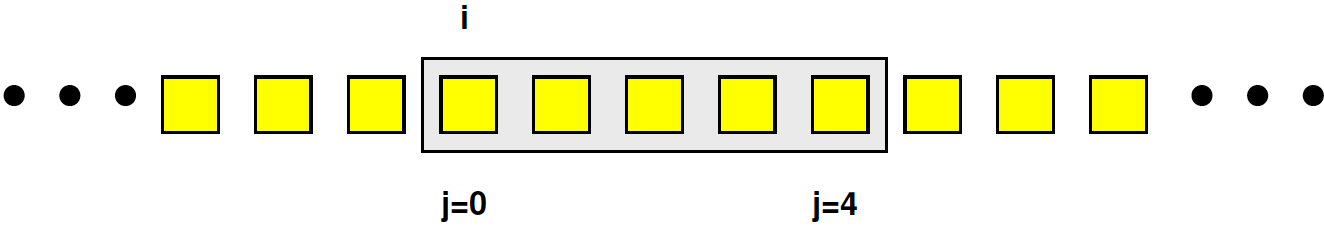 How many distinct x[], w[] read?
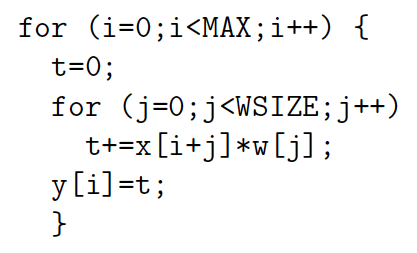 19
Penn ESE532 Fall 2018 -- DeHon
Strategy
Add small, local memory bank
Small memories are faster
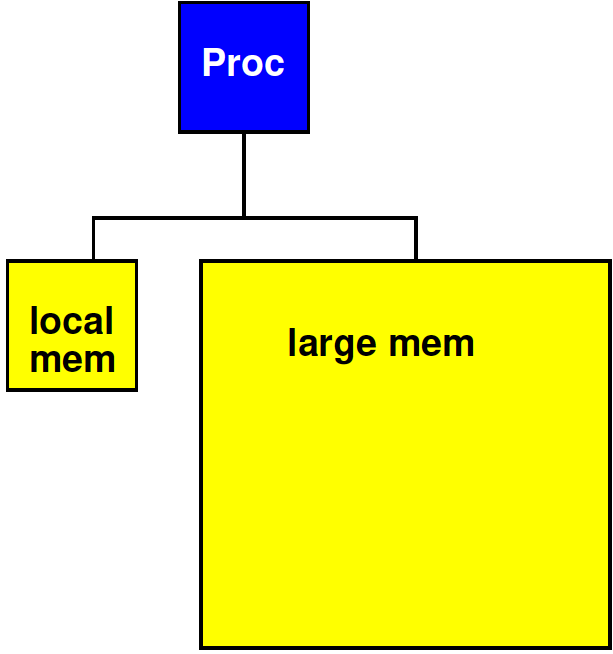 20
Penn ESE532 Fall 2018 -- DeHon
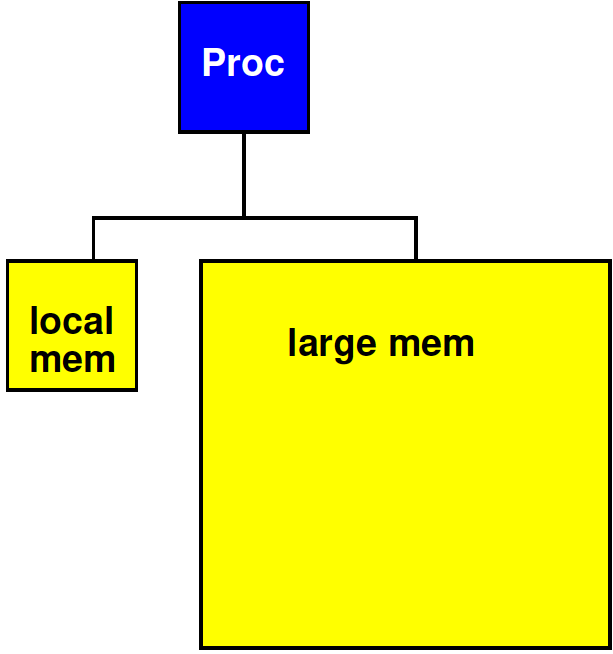 Preclass 3e
How use local memory to reduce large memory reads to 3d?
How much local memory need?
How much faster mightsmall memorybe?
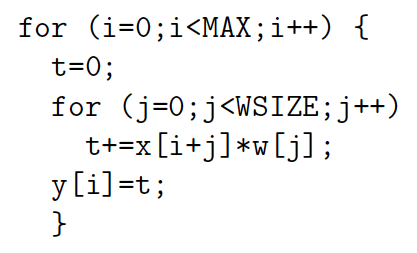 21
Penn ESE532 Fall 2018 -- DeHon
Preclass 3
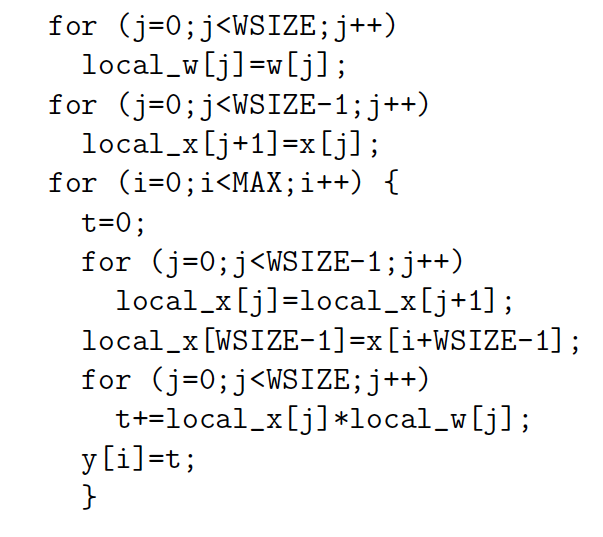 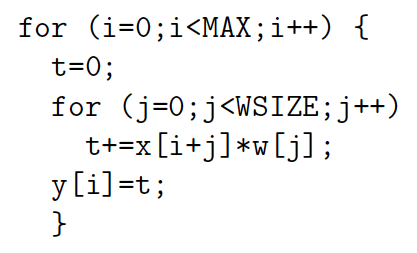 22
Penn ESE532 Fall 2018 -- DeHon
Preclass 3
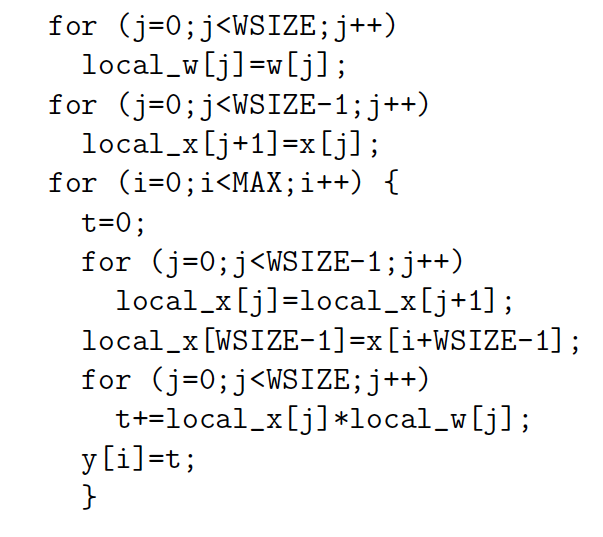 WSIZE*Tw
WSIZE*Tx
WSIZE*MAX*Tlocal
MAX*Tx
WSIZE*MAX*Tcomp
WSIZE*MAX*2*Tlocal
23
Penn ESE532 Fall 2018 -- DeHon
Preclass 3
WSIZE*MAX*(Tcomp+3*Tlocal)
+WSIZE*(Tw+Tx)
+MAX*Tx

5*106*(5+3)
  +5*(20+20)
  +106*20
6*107
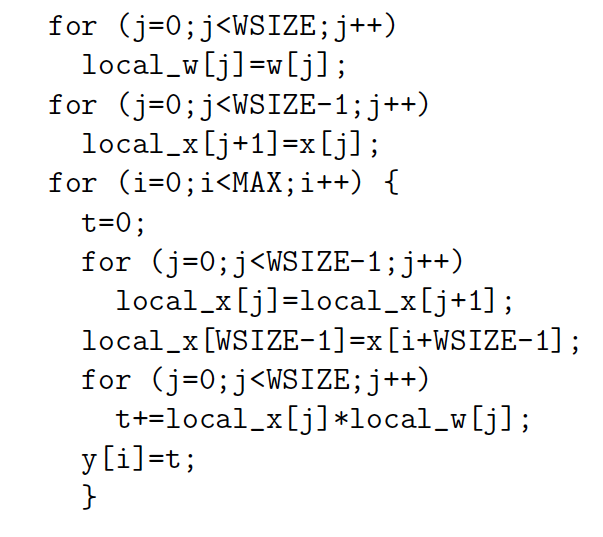 24
Penn ESE532 Fall 2018 -- DeHon
Preclass 3
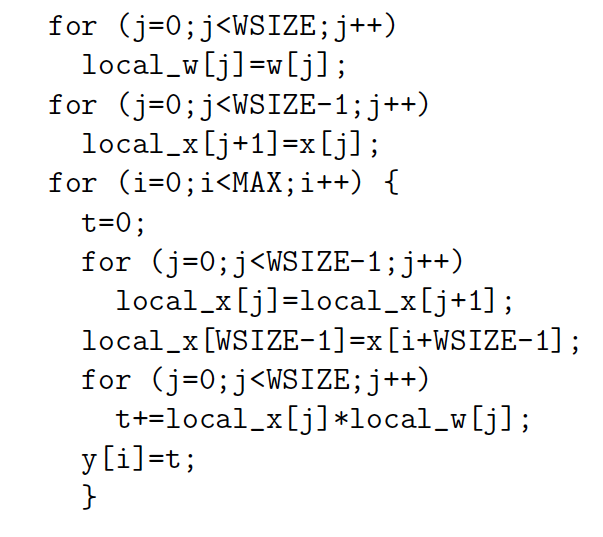 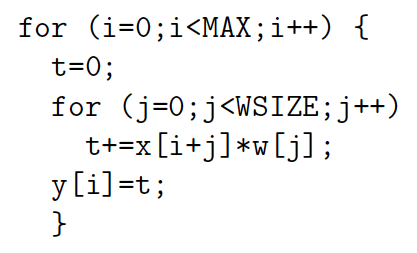 2.25*108                6*107
                             3.75x
25
Penn ESE532 Fall 2018 -- DeHon
Lesson
Data can often be reused 
Keep data needed for computation in 
Closer, smaller (faster, less energy) memories
Reduces latency costs
Reduces bandwidth required from large memories

Reuse hint: value used multiple times
Or value produced/consumed
26
Penn ESE532 Fall 2018 -- DeHon
Processor Data Caches
Traditional Processor Data Caches are a heuristic instance of this
Add a small memory local to the processor
It is fast, low latency
Store anything fetched from large/remote memory in local memory
Hoping for reuse in near future
On every fetch, check local memory before go to large memory
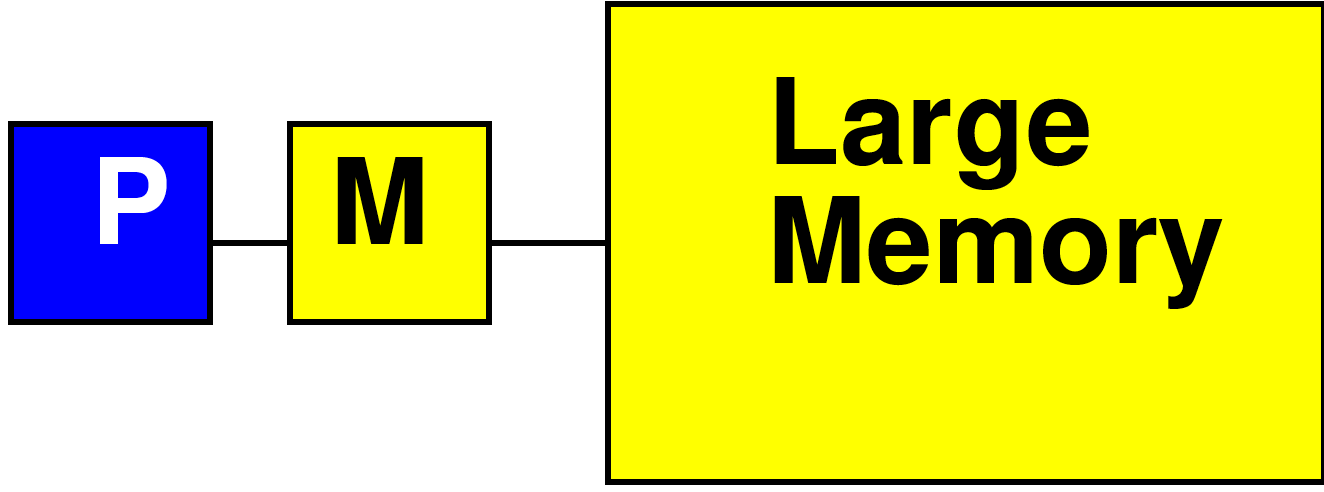 27
Penn ESE532 Fall 2018 -- DeHon
Cache
Goal: performance of small memory with density of large memory
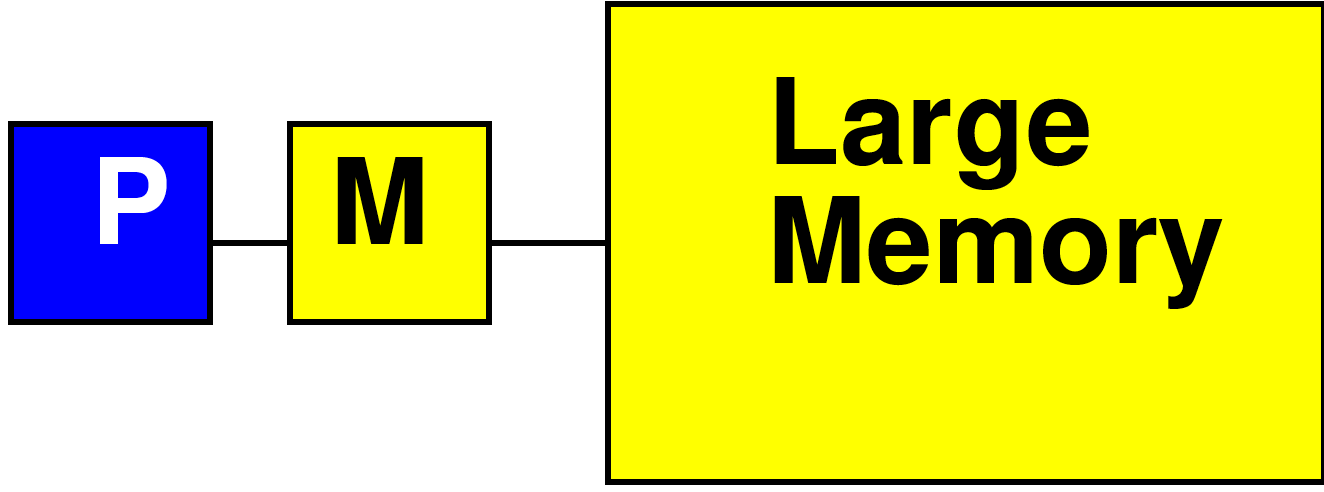 28
Penn ESE532 Fall 2018 -- DeHon
Processor Data Caches
Demands more than a small memory
Need to sparsely store address/data mappings from large memory
Makes more area/delay/energy expensive than just a simple memory of capacity
Don’t need explicit data movement
Cannot control when data moved/saved
Bad for determinism
Limited ability to control what stays in small memory simultaneously
29
Penn ESE532 Fall 2018 -- DeHon
Terminology
Cache
Hardware-managed small memory in front of larger memory
Scratchpad
Small memory
Software (or logic) managed
Explicit reference to scratchpad vs. large (other) memories
Explicit movement of data
30
Penn ESE532 Fall 2018 -- DeHon
Terminology: Unroll Loop
Replace loop with instantiations of body
For WSIZE=5
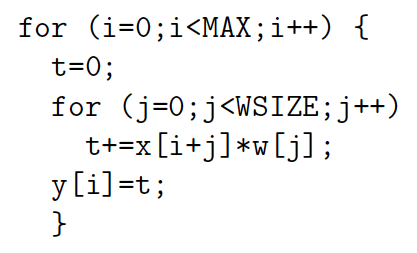 31
Penn ESE532 Fall 2018 -- DeHon
Terminology: Unroll Loop
Replace loop with instantiations of body
For WSIZE=5
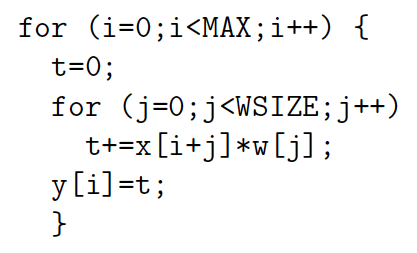 32
Penn ESE532 Fall 2018 -- DeHon
Terminology: Unroll Loop
Can unroll partially
For WSIZE even
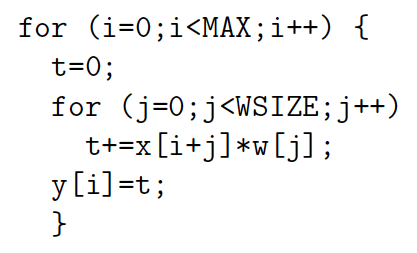 33
Penn ESE532 Fall 2018 -- DeHon
Amdahl’s Law
34
Penn ESE532 Fall 2018 -- DeHon
Amdahl’s Law
If you only speedup Y(%) of the code, the most you can accelerate your application is 1/(1-Y)
Tbefore = 1*Y + 1*(1-Y)
Speedup by factor of S
Tafter=(1/S)*Y+1*(1-Y)
Limit Sinfinity Tbefore/Tafter=1/(1-Y)
35
Penn ESE532 Spring 2018 -- DeHon
Amdahl’s Law
Tbefore = 1*Y + 1*(1-Y)
Speedup by factor of S
Tafter=(1/S)*Y+1*(1-Y)
Y=70%
Possible speedup (Sinfinity) ?
Speedup if S=10?
36
Penn ESE532 Spring 2018 -- DeHon
Amdahl’s Law
If you only speedup Y(%) of the code, the most you can accelerate your application is 1/(1-Y)
Implications
Amdhal: good to have a fast sequential processor
Keep optimizing 
Tafter=(1/S)*Y+1*(1-Y)
For large S, bottleneck now in the 1-Y
37
Penn ESE532 Spring 2018 -- DeHon
Bandwidth Engineering
38
Penn ESE532 Fall 2018 -- DeHon
Bandwidth Engineering
High bandwidth is easier to engineer than low latency
Wide-word
Banking
Decompose memory into independent banks
Route requests to appropriate bank
39
Penn ESE532 Fall 2018 -- DeHon
Wide Memory
Relatively easy to have a wide memory
As long as we share the address
One address to selectwide word or bits
Efficient if all read together
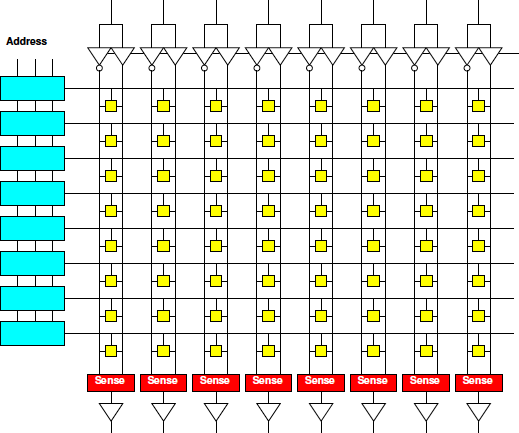 40
Penn ESE532 Fall 2018 -- DeHon
Revisit Preclass 3
Use wide memory access to move 8 words (x[]) between large and small memory in a single cycle
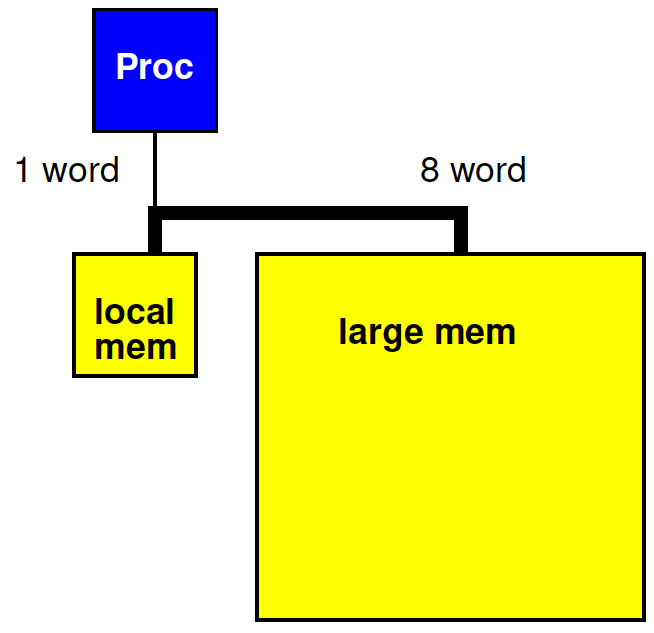 41
Penn ESE532 Fall 2018 -- DeHon
Preclass 3 + wide
Impact of 8 word datapath betweenlarge and local memory?
WSIZE*MAX*(Tcomp+3*Tlocal)
+WSIZE*(Tw+Tx)
+MAX*Tx
5*106*(5+3)
  +5*(20+20)
  +106*20
6*107
What term most impacted?
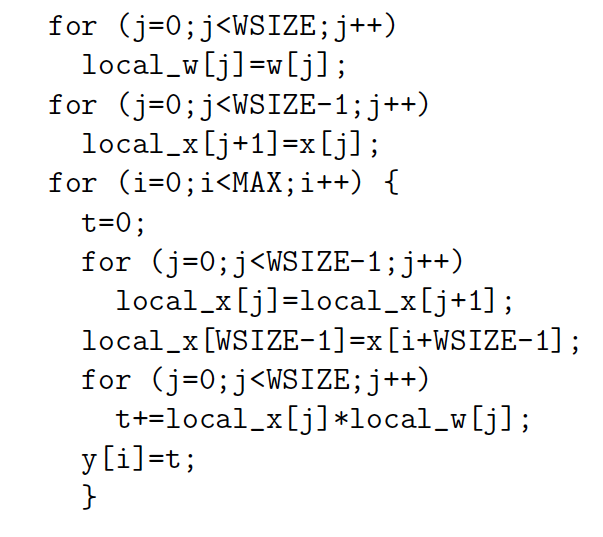 42
Penn ESE532 Fall 2018 -- DeHon
Preclass 3 + wide
WSIZE*MAX*(Tcomp+3*Tlocal)
+WSIZE*(Tw+Tx)
+MAX/8*Tx
+MAX*(Tlocal+2)
5*106*(5+3)
  +5*(20+20)
  +106*20/8
  +106*3
4.55*107
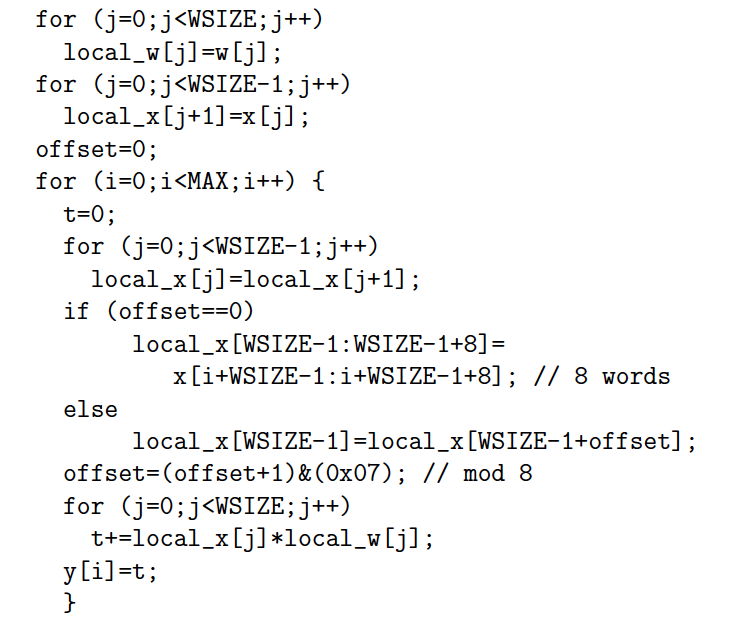 43
Penn ESE532 Fall 2018 -- DeHon
Preclass 4
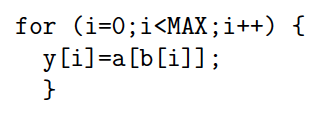 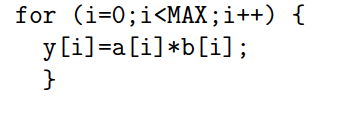 Cycles reading from large memory for a, b
Cycles reading a, b from large memory.
20 cycle read latency; MAX=106
44
Penn ESE532 Fall 2018 -- DeHon
Lesson
Cheaper to access wide/contiguous blocks memory
In hardware 
From the architectures typically build 
Can achieve higher bandwidth on large block data transfer
Than random access of small data items
45
Penn ESE532 Fall 2018 -- DeHon
Bank Memory
Break memory into independent banks
Allow banks to operate concurrently
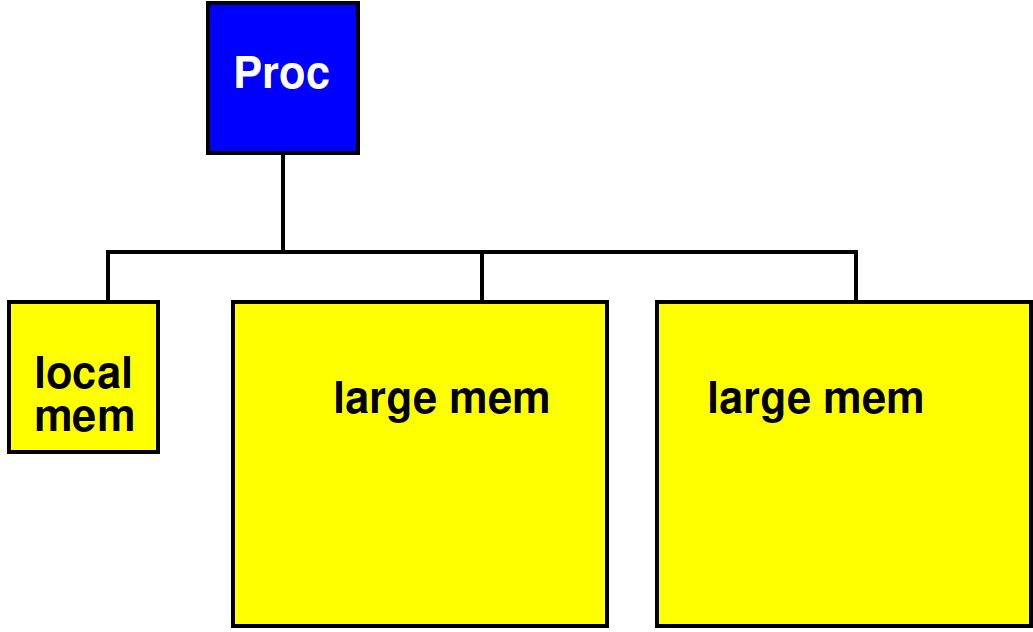 46
Penn ESE532 Fall 2018 -- DeHon
Bank Memory
Break memory into independent banks
Allow banks to operate concurrently
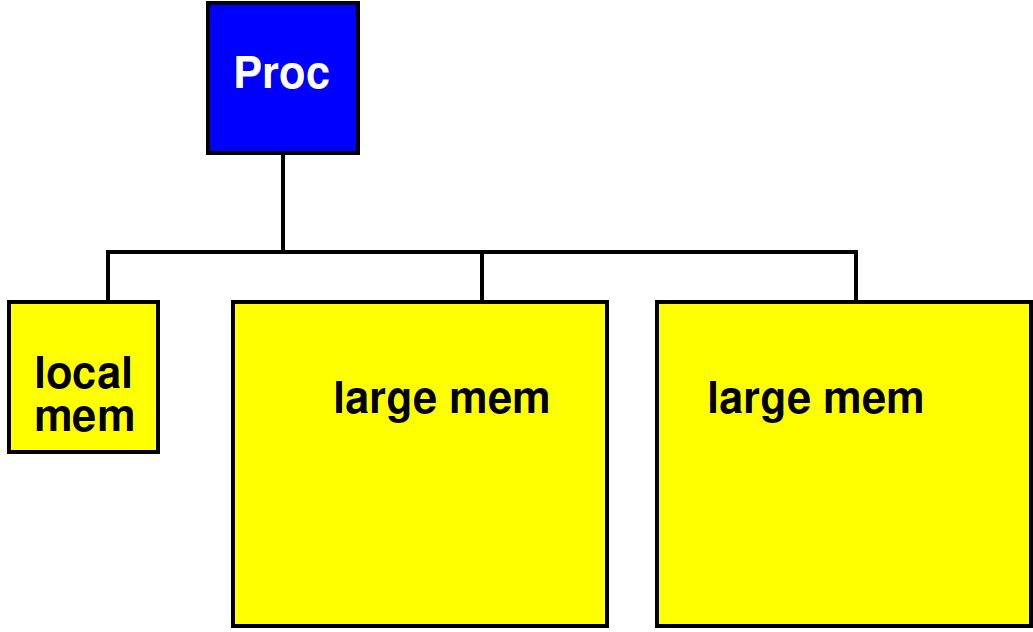 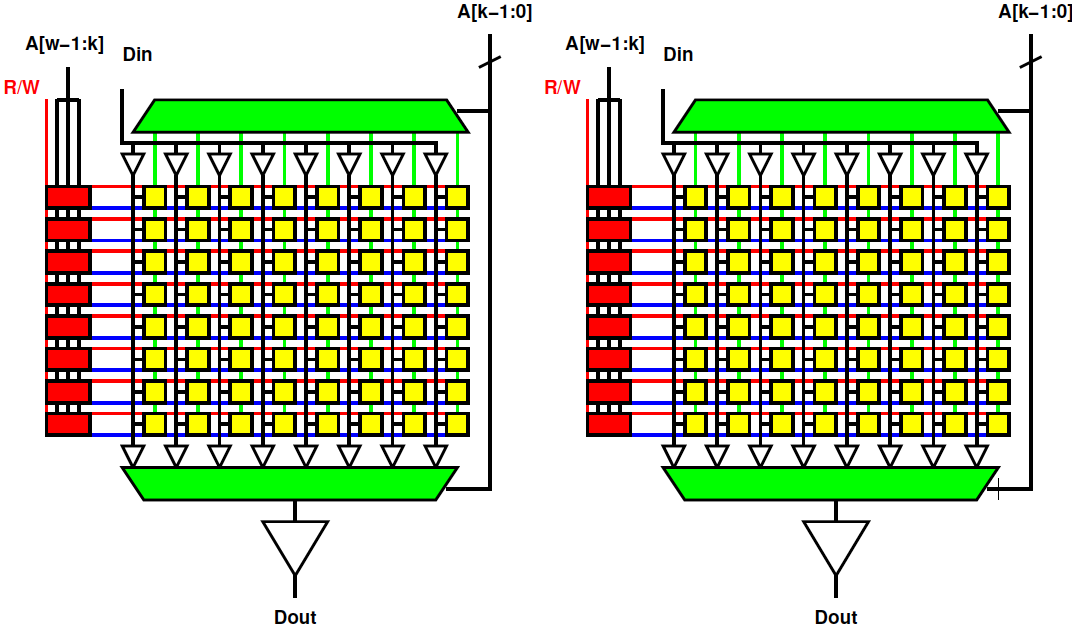 47
Penn ESE532 Fall 2018 -- DeHon
Preclass 4 Banked
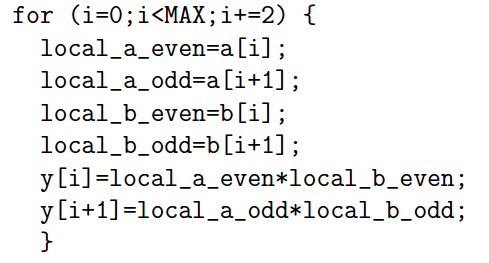 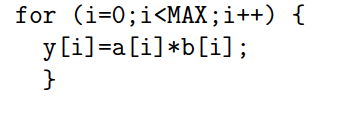 20 cycle read latency; MAX=106
Put odd a, b in one bank, even in other.
Cycles reading a, b from large memory?
48
Penn ESE532 Fall 2018 -- DeHon
Preclass 4 Banked
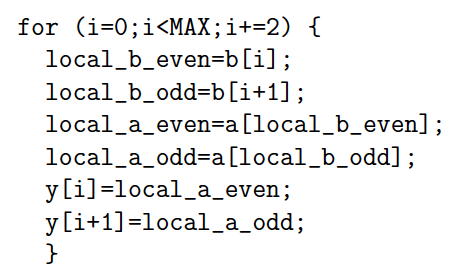 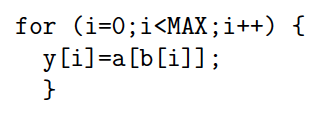 20 cycle read latency; MAX=106
Put odd a, b in one bank, even in other.
Cycles reading a, b from large memory?
49
Penn ESE532 Fall 2018 -- DeHon
Banking Costs
Area compare
One memory bank 
Depth 1024, width 64
Two memory banks
Depth 1024, width 32
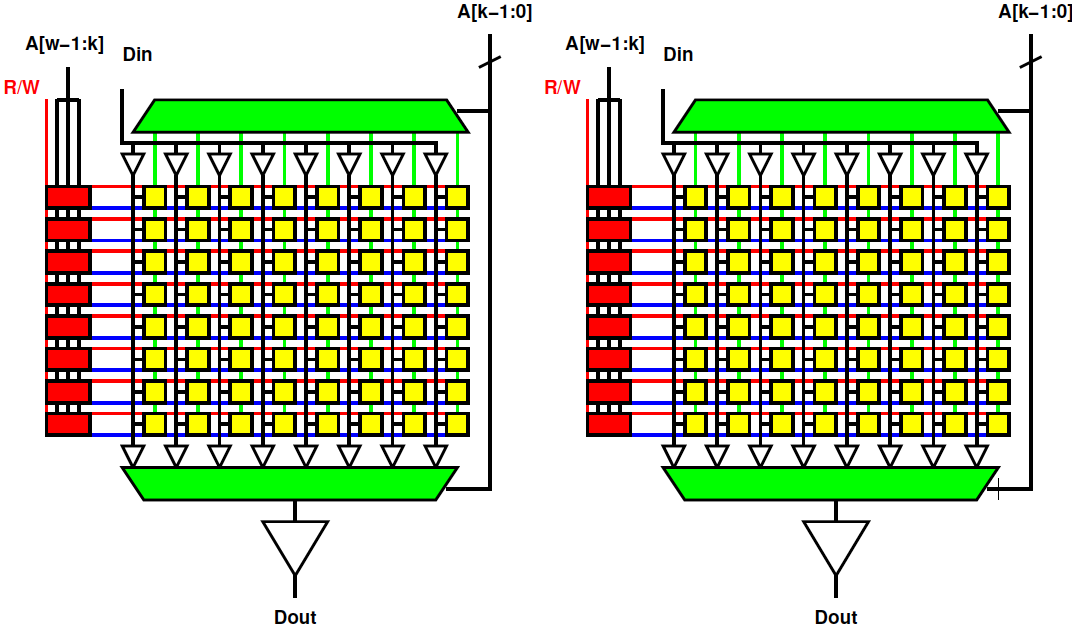 50
Penn ESE532 Fall 2018 -- DeHon
Memory Organization
Architecture contains
Large memories
For density, necessary sharing
Small memories local to compute
For high bandwidth, low latency, low energy
Need to move data
Among memories
Large to small and back
Among small
51
Penn ESE532 Fall 2018 -- DeHon
Big Ideas
Memory bandwidth and latency can be bottlenecks
Exploit small, local memories
Easy bandwidth, low latency, energy
Exploit data reuse
Keep in small memories
Minimize data movement
Small, local memories keep distance short
Minimally move into small memories
52
Penn ESE532 Fall 2018 -- DeHon
Admin
Reading for Wednesday on canvas
HW2 due Friday
53
Penn ESE532 Fall 2018 -- DeHon